Hazardous Waste
Hazardous Waste Fee Increase EQC Proposal


July 18, 2019
Enterprise, OR
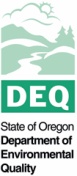 David Livengood & Jeannette Acomb   |  Oregon Department of Environmental Quality
[Speaker Notes: Good morning Chair George and commissioners, my name is David Livengood.  I manage DEQ’s Hazardous Waste and Tanks program from headquarters in Portland.

Today, I am joined by my colleague, Jeannette Acomb, whom you met in January when she presented background on the Hazardous Waste Program’s structure and budget outlook in preparation for today’s rulemaking presentation.

Jeannette and I are here to present proposed rules to increase these hazardous waste generator and Treatment, Storage and Disposal fees in Oregon for the first time in approximately 20 years. Throughout the process of developing this proposed rule, we have been aware of the potential impact on our stakeholder community. In fact, we asked for feedback and received ideas from a number of stakeholders.]
Hazardous Waste Program Background -  Funding
Proposed Hazardous Waste Fee Increases
Background – Hazardous Waste Program Fees


Projected $1.2-$1.5 million revenue deficit in revenue

Fee increases needed as program operating costs increase

Federal and state statutes authorize fee increases to implement program
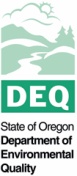 David Livengood   |  Oregon Department of Environmental Quality
[Speaker Notes: Today, we face a projected $1.2 to $1.5 million deficit in the Hazardous Waste Program revenue for the 2019-2021 biennium. 
DEQ last increased the Hazardous Waste fee cap and per metric ton fees in 2007. However, the fees we are proposing have not increased since 1998.

This shortfall threatens DEQ’s ability to ensure safe management and disposal of hazardous waste and greatly reduces compliance assistance to small businesses. 
Also, the deficit potentially impacts Oregon’s ability to maintain the state’s status as a federally-authorized hazardous waste program.

We are looking to regain our legislatively approved budget service level, and not adding staff in this rulemaking.

~~~~`~~(add people slide)
The two types of fee increases that we are proposing today will help support and meet our core commitments to Oregon and EPA:

First, we are proposing increases to two existing hazardous waste generator fees:
Annual hazardous waste generators activity verification fees, and 
Annual hazardous waste generators management method fee factors 

[PAUSE]

If implemented, these proposed fee increases will impact the approximately 500 businesses and organizations in Oregon that currently pay hazardous waste fees. To moderate the impact on our fee-paying generators, we are proposing to phase in these fee increases over several years. 

Second, we are proposing to change the permitted fees for Treatment Storage and Disposal (TSD) fee structure. 
~~~~~~~~~~
Notes
Both 2007 fees increased 18%: Cap from $27,500 to current $32,500 & Metric ton from $110 to current $130 per metric ton]
Hazardous Waste Program Background - Staff
Headquarters



Northwest



Western



Eastern
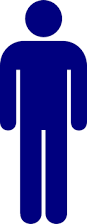 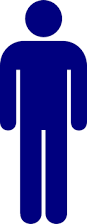 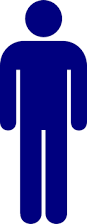 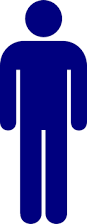 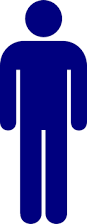 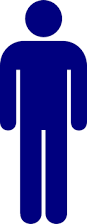 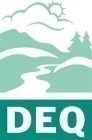 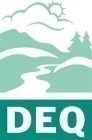 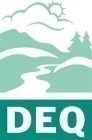 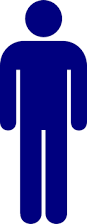 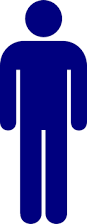 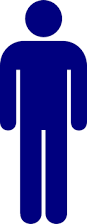 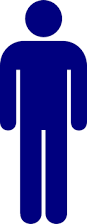 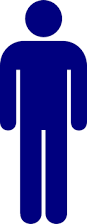 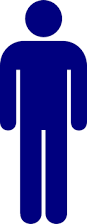 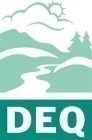 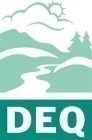 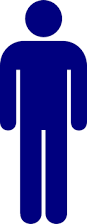 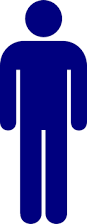 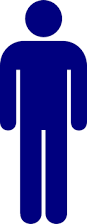 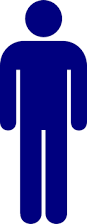 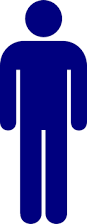 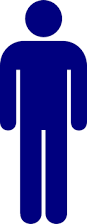 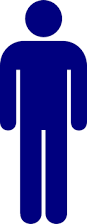 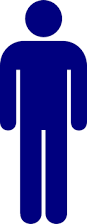 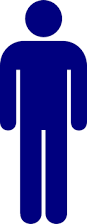 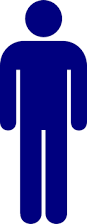 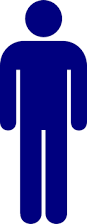 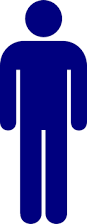 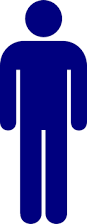 TA          Inspection        Permit         Administration
Proposed Hazardous Waste Fee Increases
Today’s Fee Increase Proposal:


Generator Fees: Phased in from 2019 to 2024

Permitting Fees: One increase in 2019
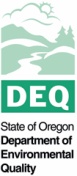 David Livengood   |  Oregon Department of Environmental Quality
[Speaker Notes: Today, we face a projected $1.2 to $1.5 million deficit in the Hazardous Waste Program revenue for the 2019-2021 biennium. 
DEQ last increased the Hazardous Waste fee cap and per metric ton fees in 2007. However, the fees we are proposing have not increased since 1998.

This shortfall threatens DEQ’s ability to ensure safe management and disposal of hazardous waste and greatly reduces compliance assistance to small businesses. 
Also, the deficit potentially impacts Oregon’s ability to maintain the state’s status as a federally-authorized hazardous waste program.

We are looking to regain our legislatively approved budget service level, and not adding staff in this rulemaking.

~~~~`~~(add people slide)
The two types of fee increases that we are proposing today will help support and meet our core commitments to Oregon and EPA:

First, we are proposing increases to two existing hazardous waste generator fees:
Annual hazardous waste generators activity verification fees, and 
Annual hazardous waste generators management method fee factors 

[PAUSE]

If implemented, these proposed fee increases will impact the approximately 500 businesses and organizations in Oregon that currently pay hazardous waste fees. To moderate the impact on our fee-paying generators, we are proposing to phase in these fee increases over several years. 

Second, we are proposing to change the permitted fees for Treatment Storage and Disposal (TSD) fee structure. 
~~~~~~~~~~
Notes
Both 2007 fees increased 18%: Cap from $27,500 to current $32,500 & Metric ton from $110 to current $130 per metric ton]
Proposed HW Generator Fee Increases
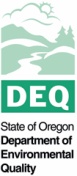 Jeannette Acomb  |  Oregon Department of Environmental Quality
Proposed HW Permitting Fee Increases
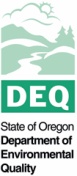 Jeannette Acomb  |  Oregon Department of Environmental Quality
Hazardous Waste Fee Increase 2019
Consult
First Advisory Committee 
Meeting
Consult
Third Advisory Committee 
Meeting
Consult          and Inform
Public Hearing and EQC pre-inform meeting
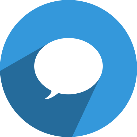 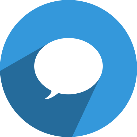 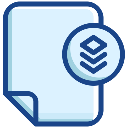 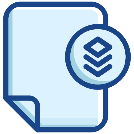 Aug. 2018
Sept. 2018
Oct. 
2018
Dec. 2018
Jan. 
2019
July
 2019
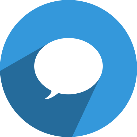 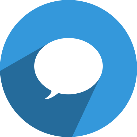 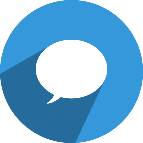 Inform
Public Notice and Open Public Comment
Consult
Second Advisory Committee 
Meeting
Present
Present Rulemaking to the EQC
Increase Generator & Permit Fees
RECOMMENDATION
    DEQ recommends the Environmental Quality Commission adopt Phase One of the proposed rules in Attachment A as part of chapter 340 of the Oregon Administrative Rules.
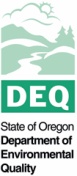 David Livengood   |  Oregon Department of Environmental Quality
Contacts
David Livengood, Project Sponsor
Livengood.david@deq.state.or.us
503.229.5769

Jeannette Acomb, Project Lead
Acomb.Jeannette@deq.state.or.us
503.229.6303